Allworx 48x Introductory Presentation
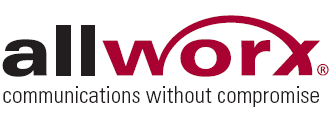 Allworx © 2010, All Rights Reserved
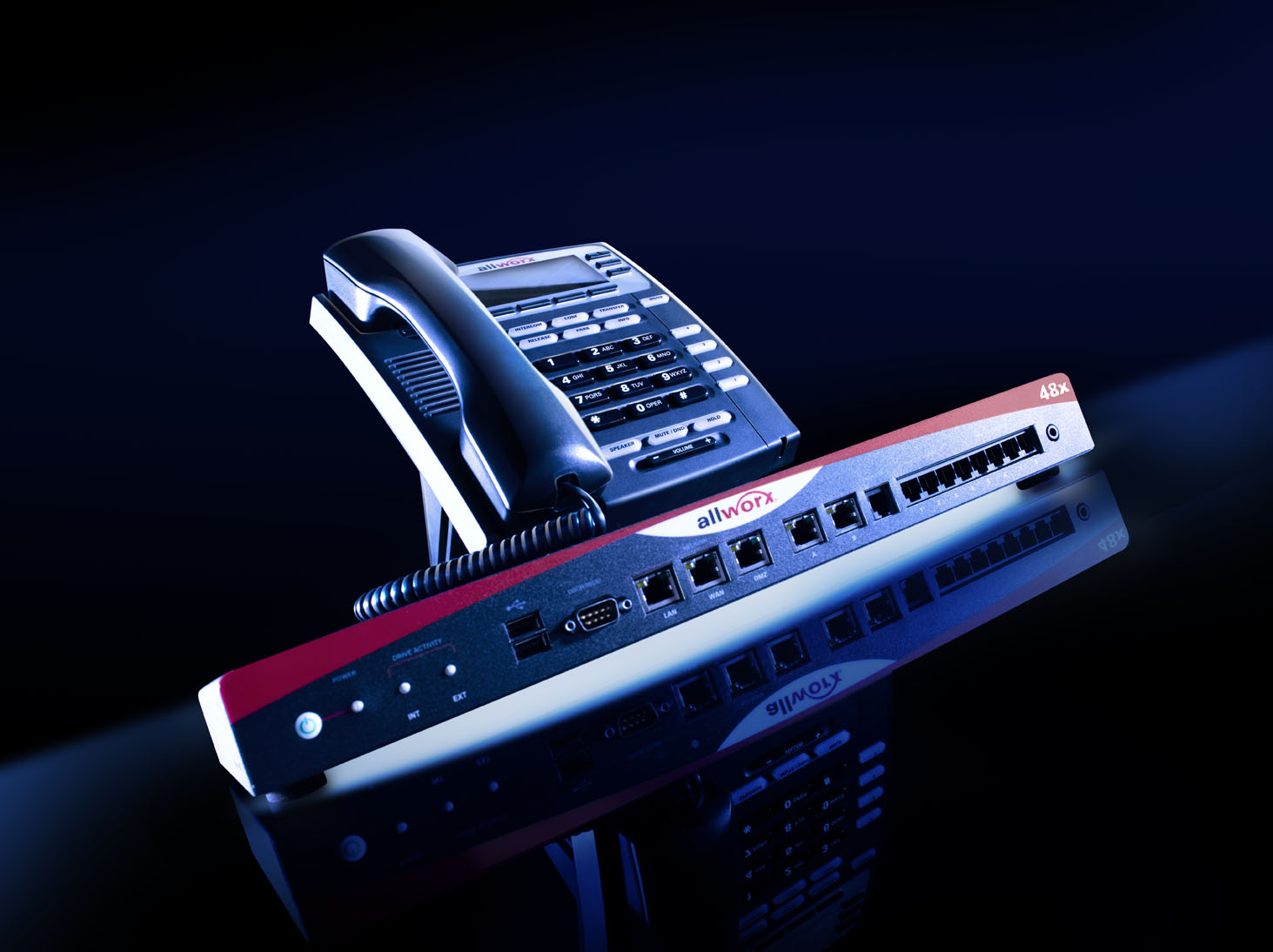 Bigger Simply is Better
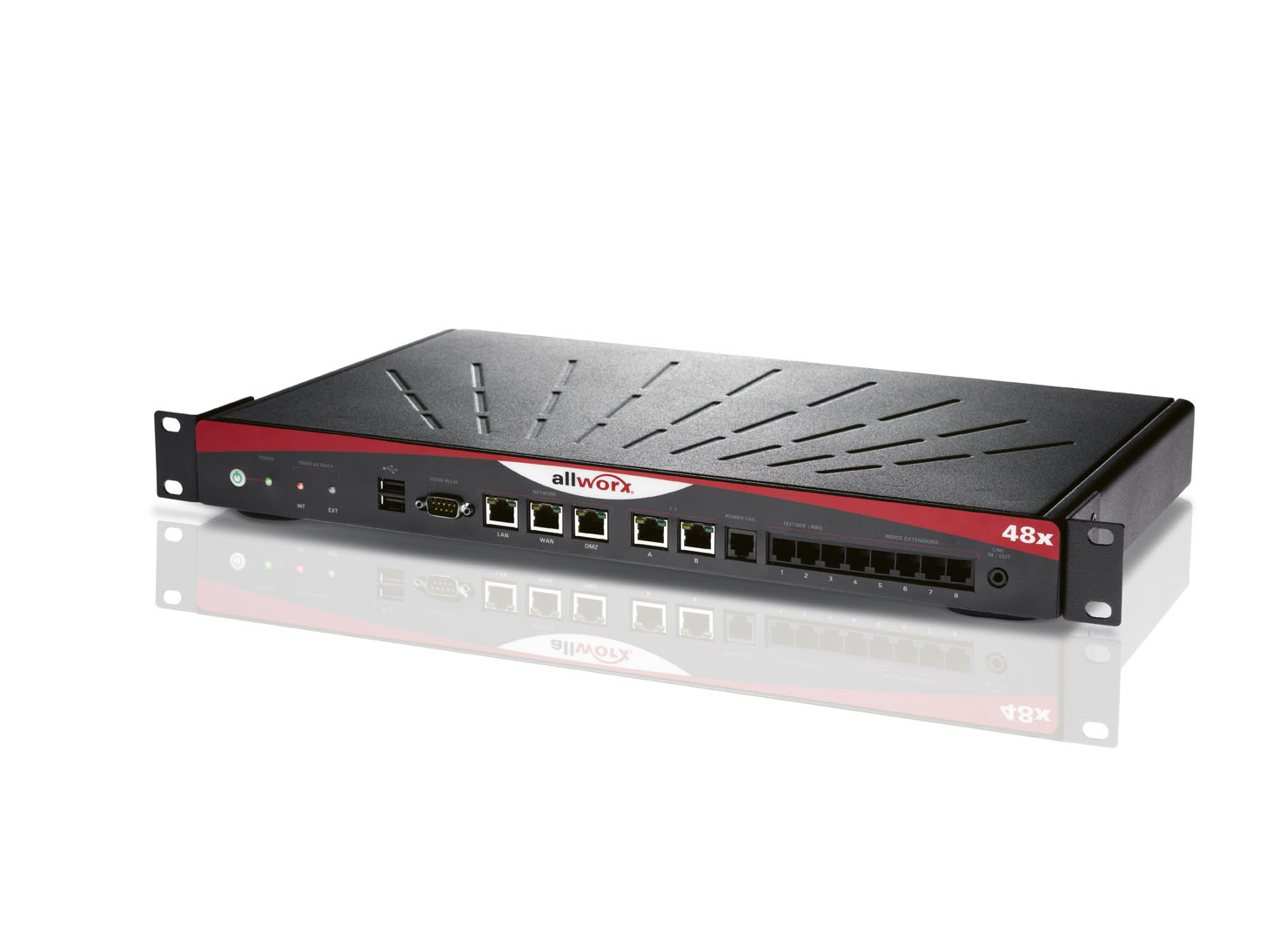 Allworx Is Proud To Introduce The New 48x
Smaller Form Factor
Significantly Increased Power and Performance
48x Quick Facts
48x built on the solid foundation established by the 24x
Same existing feature keys as 24x
Same user expansion licenses as 24x (49 to100, 101 to 150)
The 24 to 48 user license is no longer needed
Same Extended Warranty and Software maintenance
125 hours of total voicemail storage
Benefits
Bigger and broader market segment for new prospects
Migration options for existing customers
Same strategy of minimal part numbers for stock and support
User expansion license options on 48x - and 24x!
All 24x servers running 7.2 have growth to 250 users plus 250 extensions
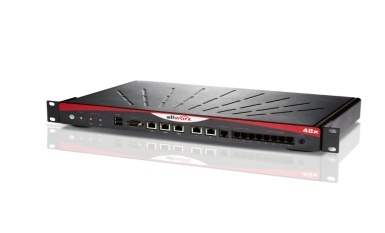 The New Allworx 48x
Dual T1 / PRI
Up to 250 users
Solid state drive (8GB) replaces hard disk
Larger Conference Bridge options
Better MOH, Paging interface
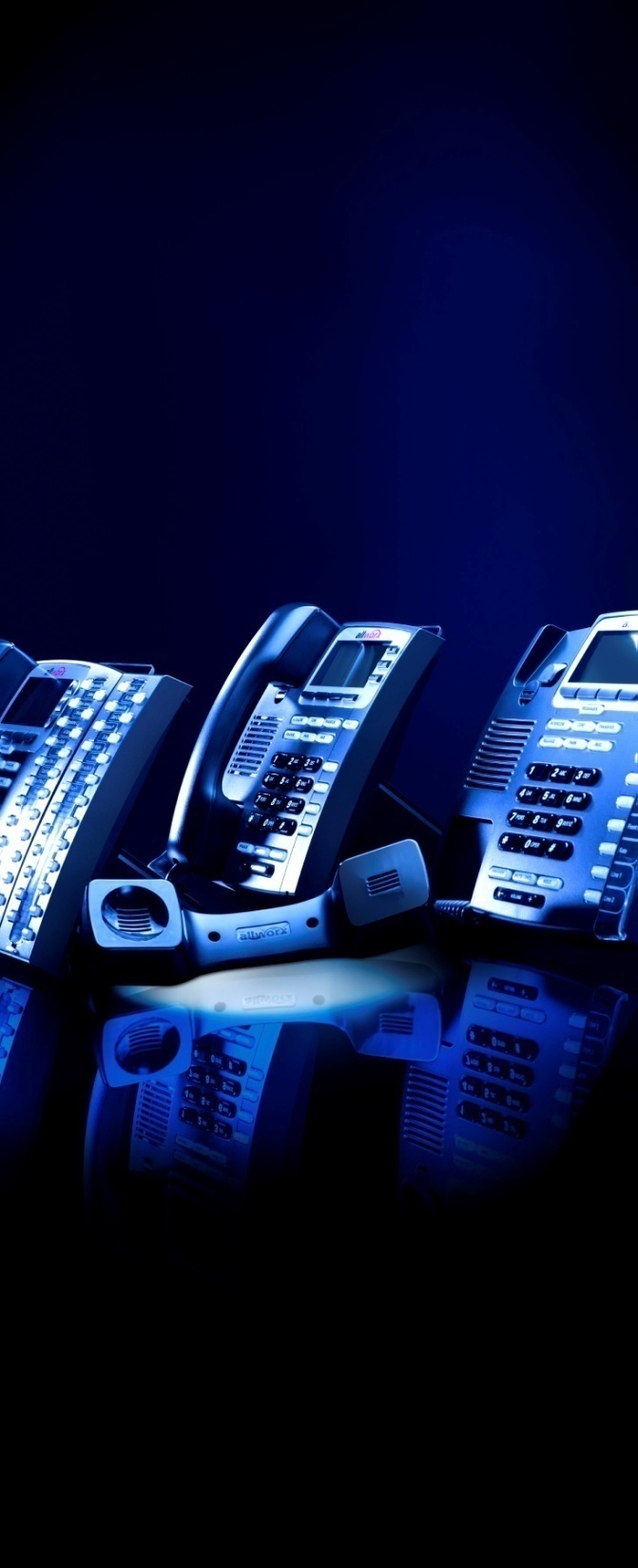 Technology Marches Forward                                                                             

Hard Disk Drives soon to be “end of life”
Solid State Drives become standard
Rapid DSP performance improvements
Greater DSP performance, lower prices
Additional opportunity for improvements
Server Fundamentals
Base server
48 users license - included
Unlimited SIP – included
2 New Optional TI/PRI Licenses
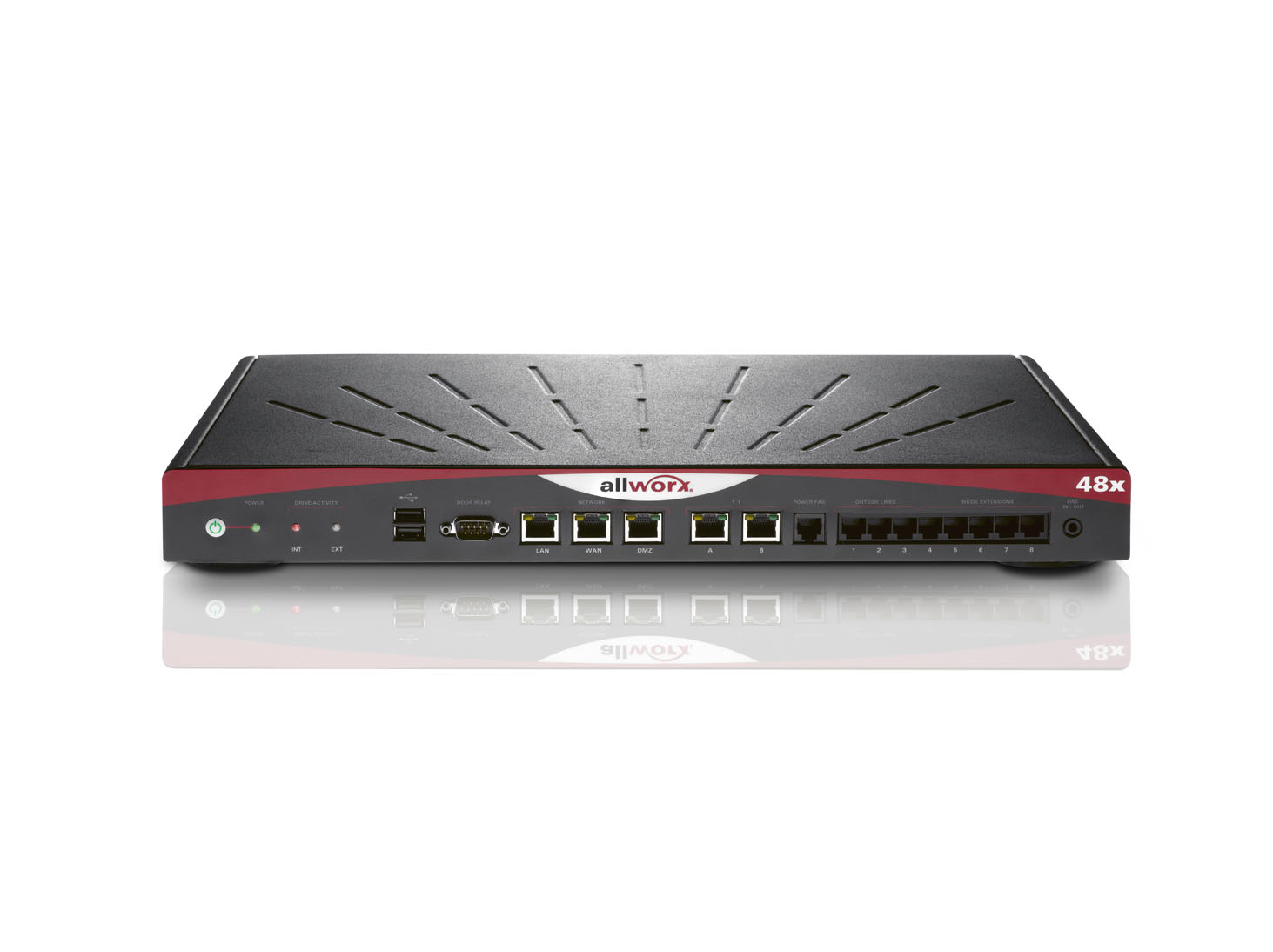 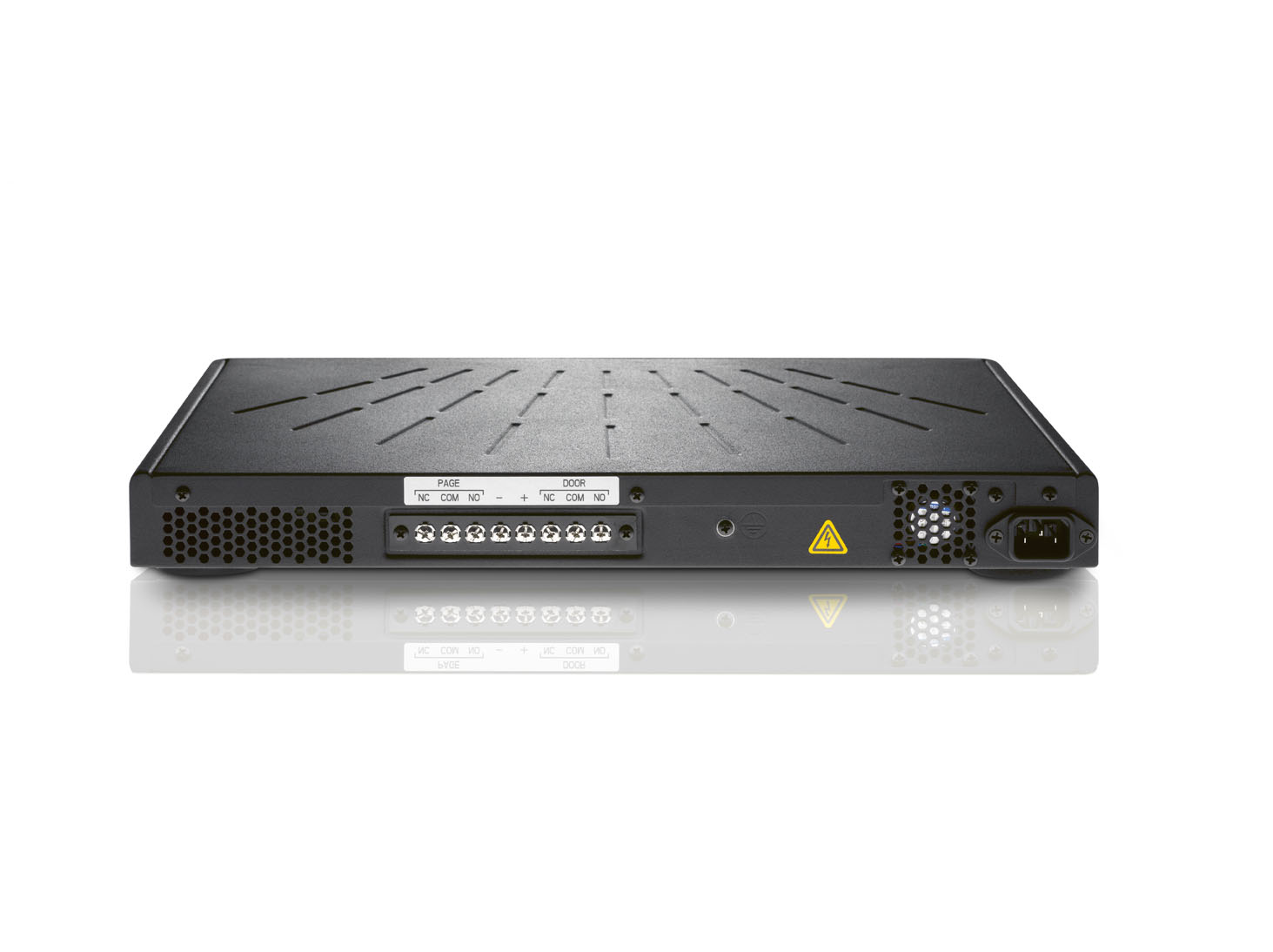 Server Fundamentals
New Terminal Strip
Paging
Door Relay
Feature Key Strategy
Same Feature Key options as 24x 
Same Part numbers - Same Pricing 
Still server based licenses (good!) - not user based (bad…)
Call Assistant
Dual Language
VPN
Call Queuing
Automatic Call Distribution
Advanced Multi-site - Primary
Advanced Multi-site - Branch
Mobile Link
Conference Center remains the same low price…
New High performance 60 channel DSP
Setup up 4 simultaneous conferences – same as before
Maximum 30 seats per bridge, maximum 60 seats across all bridges
Same easy management interface as before
Same part number (and price) as the 24x
7.2 Software -  What’s new?
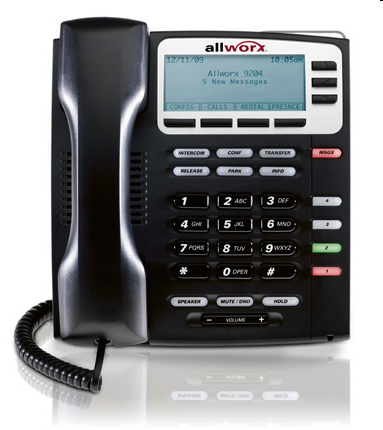 9204 DSP enhancements

G.722 wide band audio support to other 
    G.722 audio devices

4-way Conferencing – Phone-hosted 4-way conferencing has been added to Allworx 9204 IP Phones
 
Whisper Mode Supervision – For agents using Allworx 9204 IP Phones, supervisors can monitor calls using Whisper Mode
The agent can hear the supervisor - but the third party cannot
7.2 Software
Non-Facility Associated Signaling (NFAS) on bonded PRI 
Phone Reboot All
Enhanced Phone Plug-N-Play
Improved E911 Support
Multi-site statistics and diagnostics
ACD Enhancements
Busy Handset
Temporary Logout
All Agents Busy
Display ACD queue description
Phone SNMP support
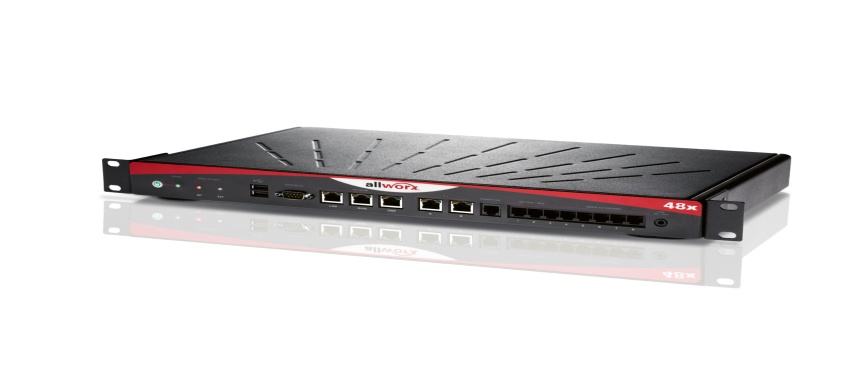 7.2 Software
3 new Tabs
Phone System -Emergency CID
Reports - Network Statistics 
Maintenance - Reboot Phones
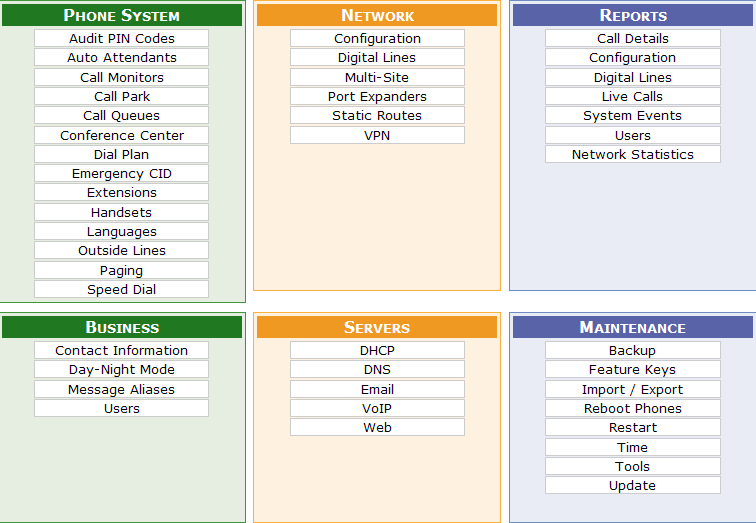 7.2 Software
Non-Facility Associated Signaling (NFAS) on bonded PRI
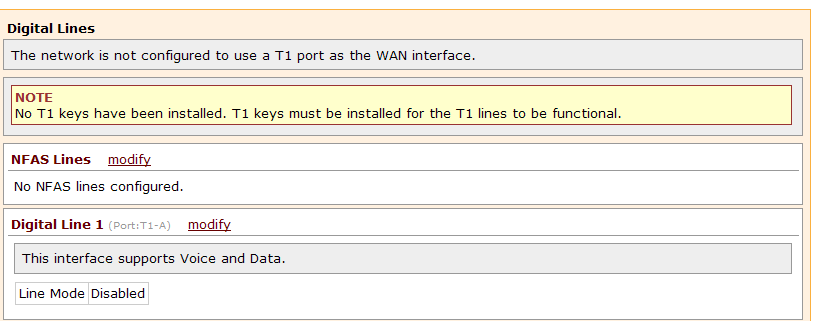 7.2 Software
Non-Facility Associated Signaling (NFAS) on PRI
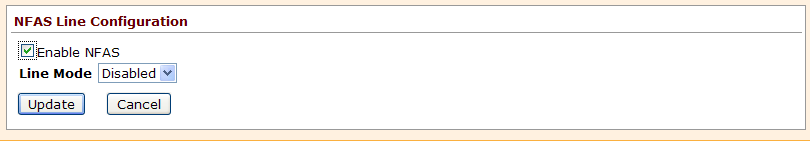 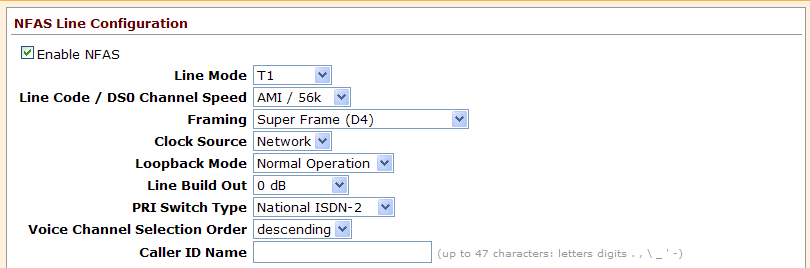 7.2 Software
Phone Reboot - All
Technicians delight feature
Larger installations benefit most 	
Enhanced Phone Plug-N-Play
Phone can be assigned to a user when first registered  
A new phone can replace an old phone for a user when the new 
    phone is connected to the network and powered on
New Call Assistant 2.3.6.0  
No enhancements - but with 2.3.5 and earlier, no handsets or 
   BLF status on screen
7.2 Software
Phone Reboot-All
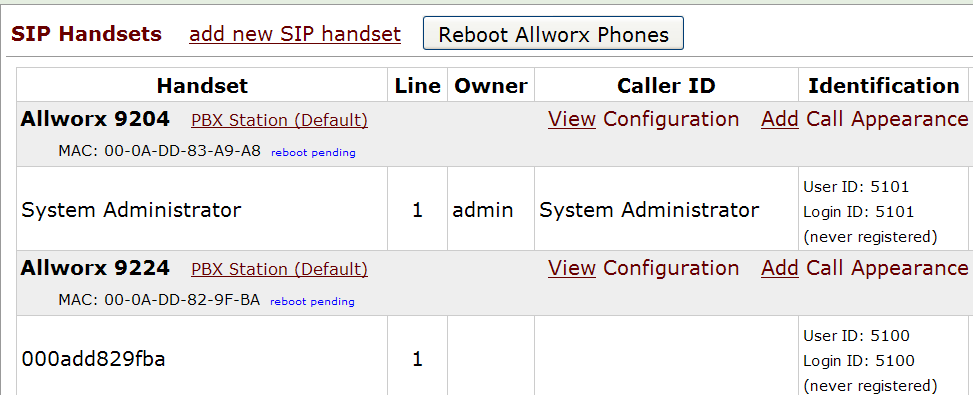 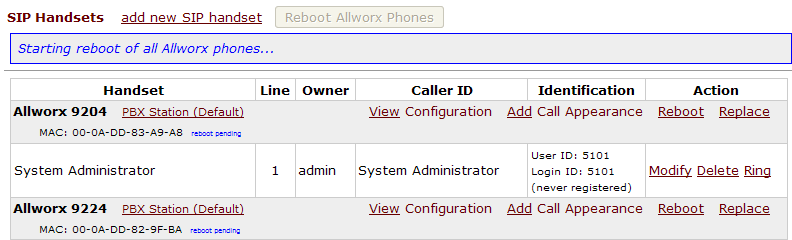 7.2 Software
Reboot All Phones - Automatic Phone Upgrade 
All registered phones can be rebooted with one click
Phones will be rebooted at a rate of six (6) per minute
Available on the Handsets page, a new Reboot Phones page, and the Software Upgrade screen 
The option to automatically accept phone firmware upgrades eases the system software upgrade process. Phones will accept the firmware update five minutes after being rebooted - permitting the automatic update to be manually rejected if necessary
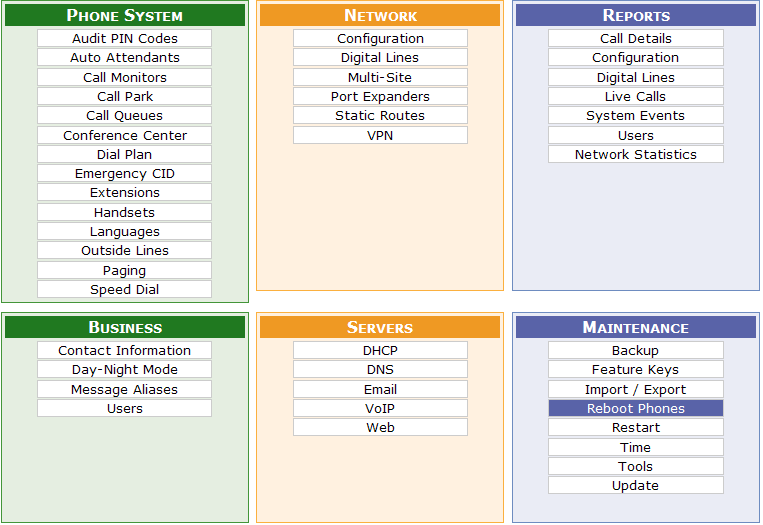 7.2 Software
Reboot Phones -Maintenance
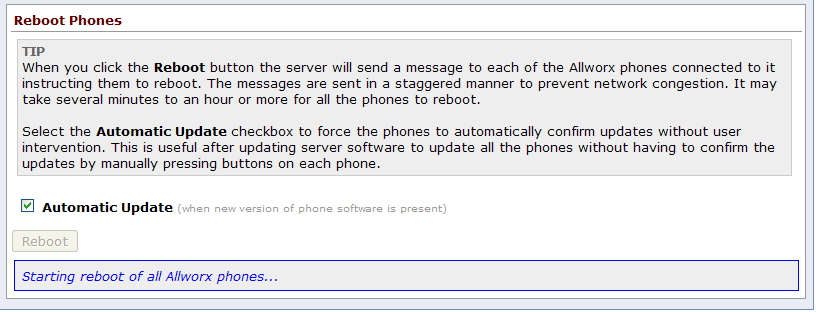 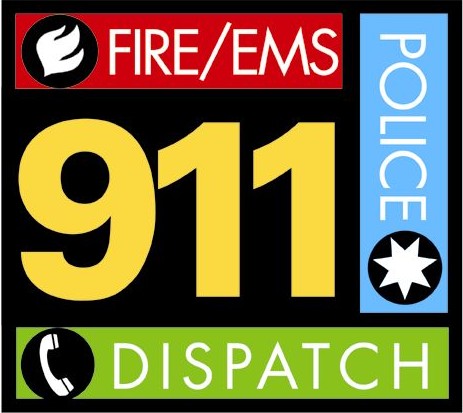 7.2 Software
Improved E911 Support 

Allows the creation of multiple E911 CID numbers  
Each E911 number will be configured with a phone number, service group, and location name.  
Handsets can then be assigned to the E911 number so that when the handset dials 911 the properly configured E911 phone number will be used for all outbound 911 calls.  
Benefit - Allows remote phones to setup accurate E911 information if they are located in different physical areas than the main server.
7.2 Software
New section on Admin page
7.2 Software
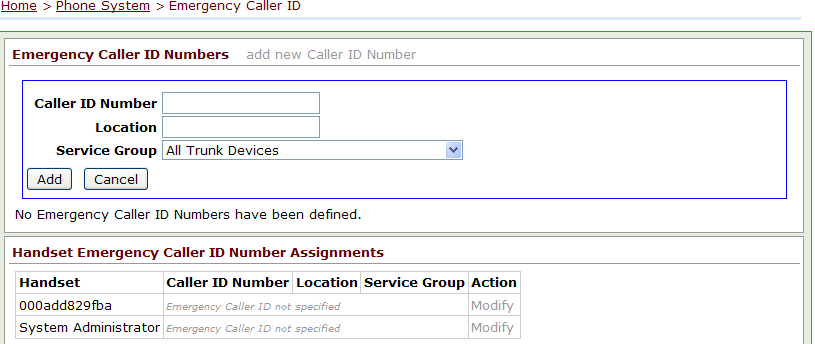 7.2 Software
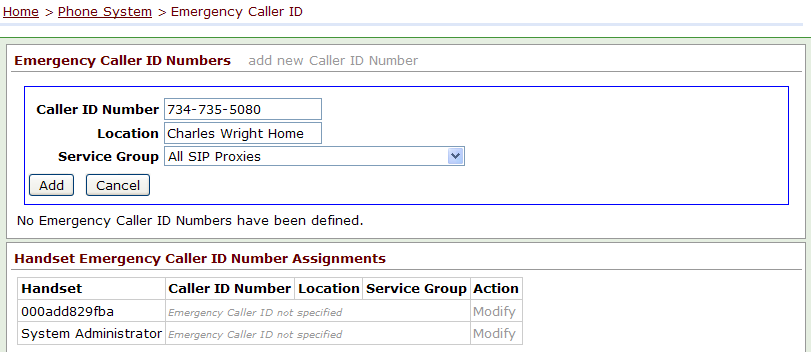 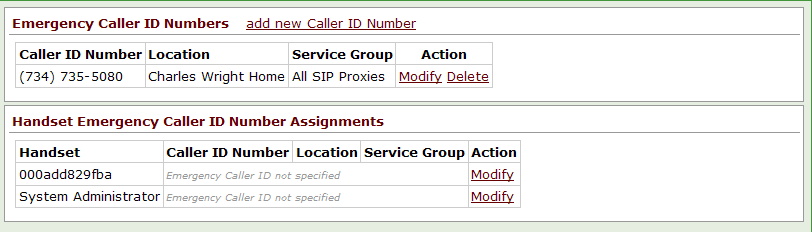 7.2 Software
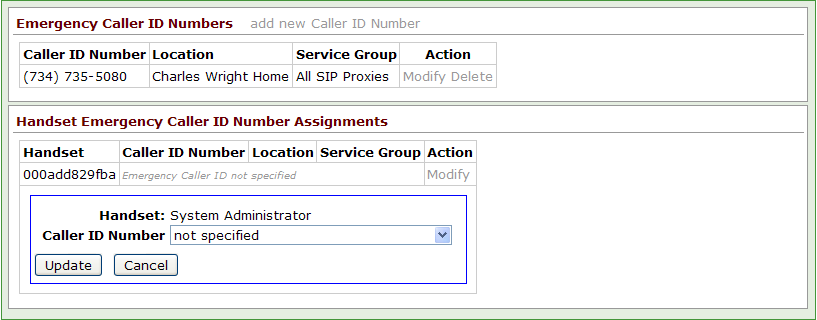 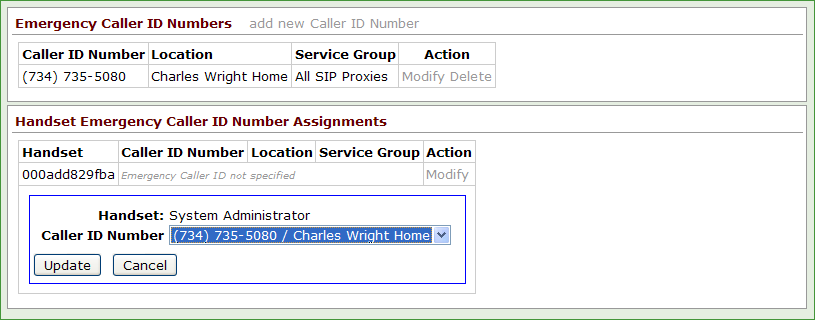 7.2 Software
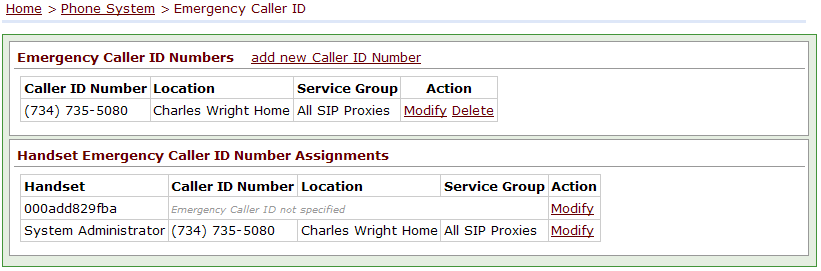 7.2 Software
Multi-site statistics and diagnostics 
Display the amount of traffic between sites in a multi-site network  
Administrators can now determine what can minimize WAN traffic  
Installers can test multi-site functionality between different sites  
Reduce installation time 
Software would allow a test of all the different mechanisms
BLF, voicemail, sip, data traffic 
No longer have to be tested manually by the installer
7.2 Software
Multi-site statistics and diagnostics
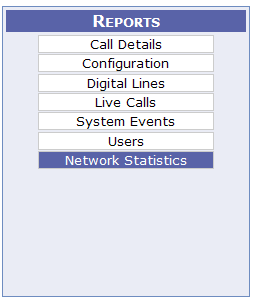 7.2 Software
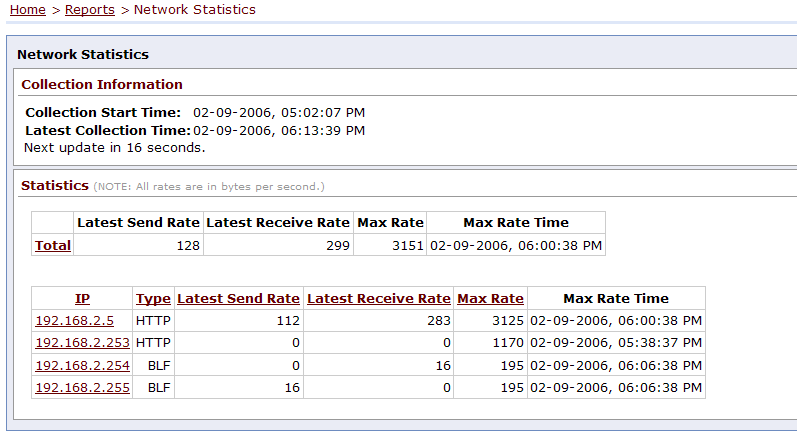 7.2 Software
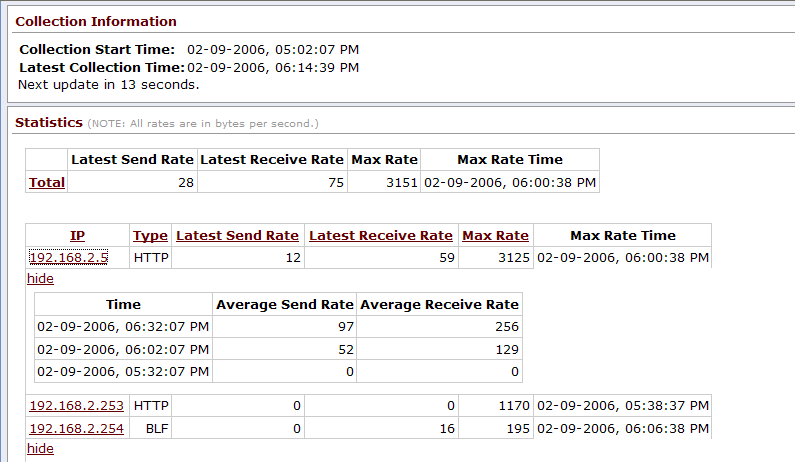 7.2 Software
Call Recording Permission – Call Assistant 2.3.8 or higher can record calls only if granted permission by the Allworx server. The permission setting can be found on the User configuration and User Template pages
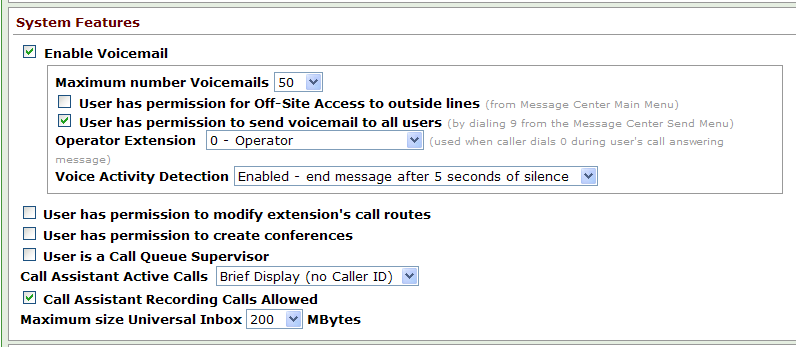 7.2 Software
Outside Lines “Apply to All” Option for Digital Line Channel Configuration  
	When configuring channels for Digital Lines, option permits the same configuration to be used for all channels. Simplifies setup of call routing.
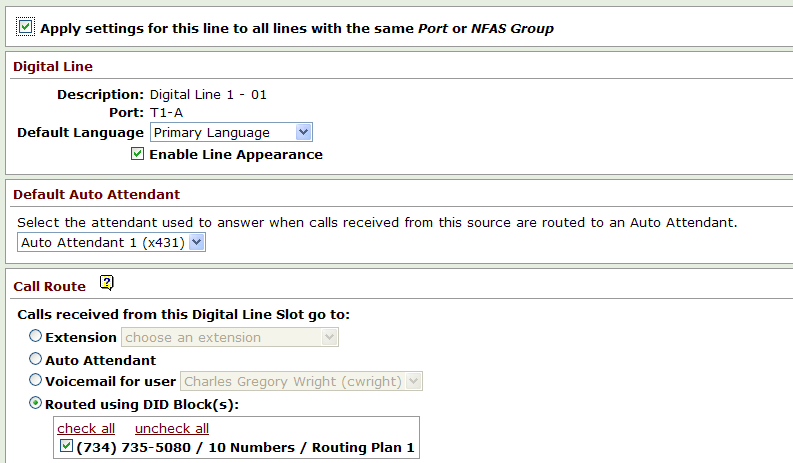 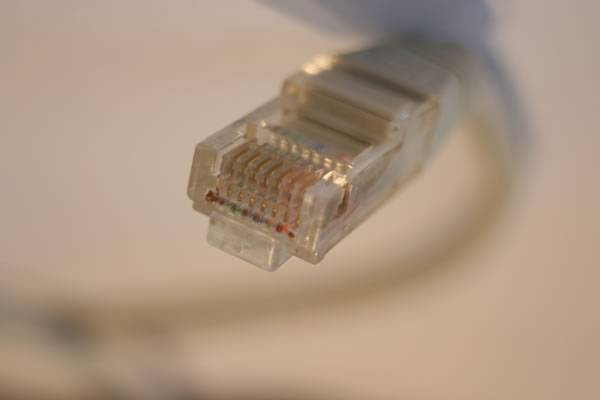 7.2 Software
Enhanced Phone Plug-N-Play
New Phone option – assign to a user 
   when first registered  
When a new phone is connected to the system, an owner can be assigned or an existing Allworx phone can be replaced from menu choices on the phone. 
Phone replacement requires the phone administration password  

This option is only available on phones that have been upgraded to the firmware contained in Release 7.2. 
When the system is upgraded to Release 7.2 for the first time, the feature will not be available. 
The capability is available during upgrades to subsequent server releases.
7.2 Software
ACD Enhancements
Busy Handset
Temporary Logout
All Agents Busy
Display ACD queue description
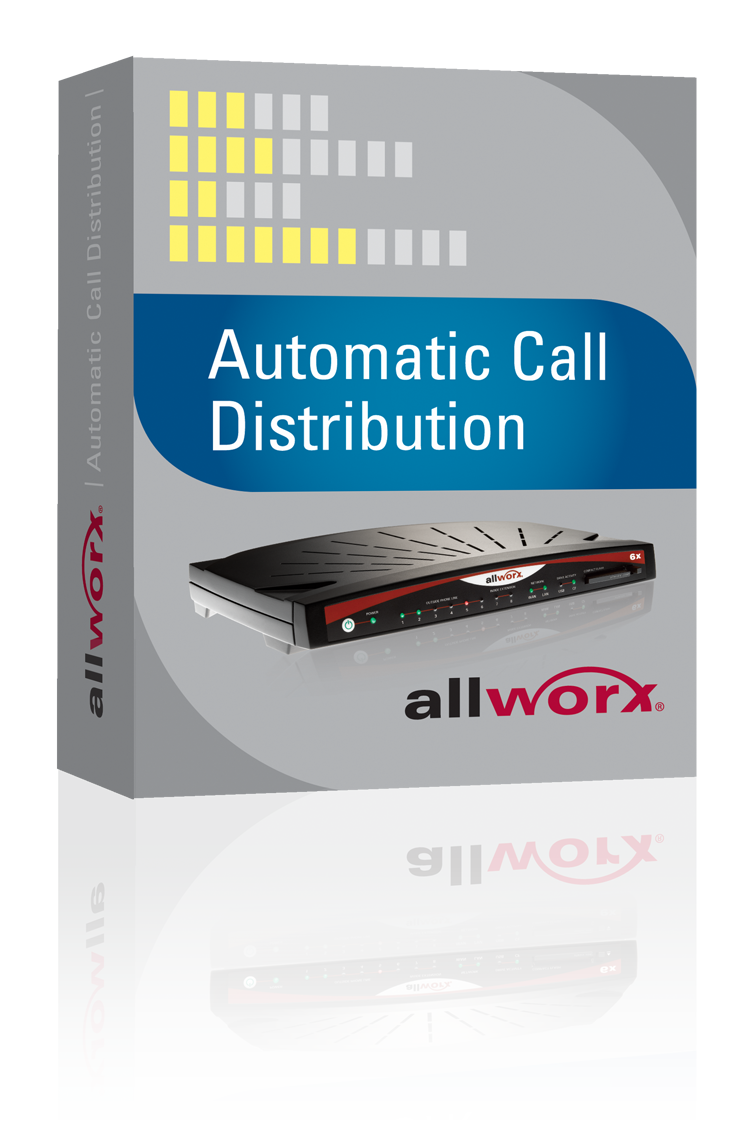 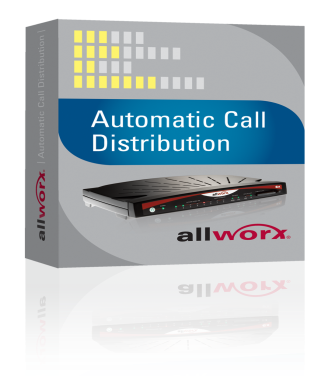 7.2 Software
ACD Enhancements
Busy Handset
Prior to 7.2 calls from an ACD queue 
    would be distributed to the next available 
    agent even if the agent was on a non-ACD call. 
ACD queues can now be set to enable or disable distributing calls to a busy handset 
This setting is on a per ACD queue basis
 Default is to distribute calls to a busy handset
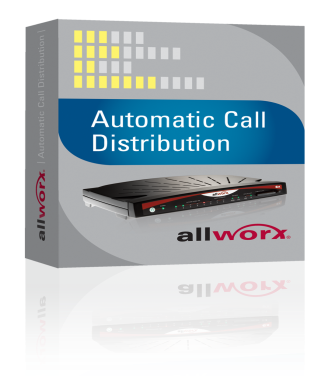 7.2 Software
ACD Enhancements
 All Agents Busy
ACD Queues can be configured to prevent callers from entering the queue if all agents are busy. The call will follow the defined call route set up for the queue. This can be used to immediately advance callers to be serviced by a backup queue.
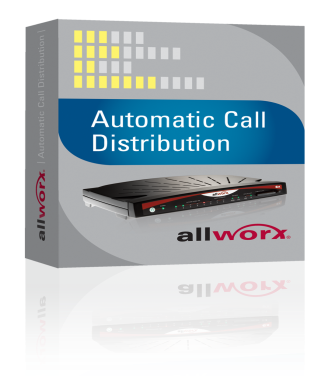 7.2 Software
ACD Enhancements
Temporary Logout
An agent can temporarily log out of all ACD queues using the ACD Appearance PFK 
When agents are logged into one or more queues they can press and release the PFK to put themselves into a "busy" state for the queue(s); the PFK will slowly blink red 
To “un-busy” themselves, the agent must again press and release the PFK; the PFK LED will turn off. 
Press and hold for five seconds will display the login screen
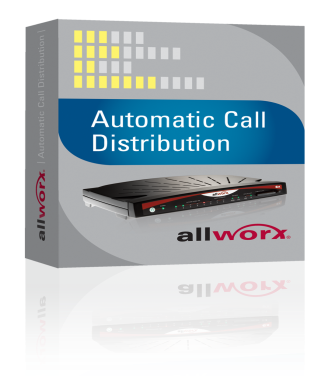 7.2 Software
ACD Enhancements
Display ACD queue description
If agents are logged into more than one ACD queue, then the ACD queue description will be displayed on agents’ handsets when the ACD Appearance is ringing
7.2 Software
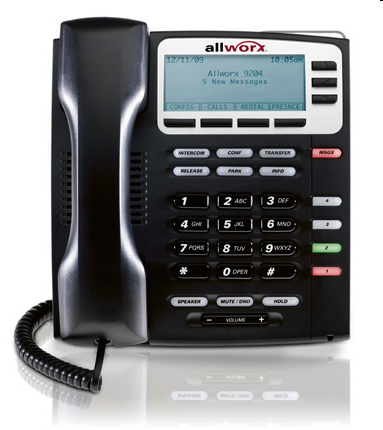 Phone SNMP support
Phone SNMP Agent  
A Simple Network Management Protocol (SNMP) Agent has been added to all Allworx IP phone models. This implementation supports the SNMP GET commands for the following Management Information Bases (MIBs): network services, system, interfaces, SIP-common, SIP-UA, IP, ICMP, TCP, UDP and SNMP. The agent provides the ability for both local and remote phones to be monitored via 3rd-party SNMP management tools. Enable the SNMP agent for an Allworx phone from to the phone’s web administration interface.
7.2 Software
Admin Page on WAN Interface - System Administration can be enabled on the WAN port of Allworx servers that are in any of the NAT/Firewall modes. This feature is enabled by clicking on the checkbox labeled “Allow admin configuration on WAN interface,” on the Network Configuration page.
 
This feature is not available when using a T1 port as the WAN interface.
7.2 Software – Installation notes
Installation Information 
If upgrading from Release 7.0 or lower, you must first upgrade to Release 7.1. 
You cannot upgrade directly from Release 7.0 or lower to Release 7.2.
A Software Maintenance Feature Key must be installed on any system being upgraded to Release 7.2.
A new version of the Allworx Call Assistant software (2.3.8) is available and is required for compatibility with Release 7.2.
Release 7.2 for Allworx 10x servers is not yet available. 
Allworx 10x servers should run the highest 7.1 patch release until 7.2 for the 10x is released
7.2 Software – additional notes
This release should not be installed while the server is in Safe Mode. 
Installation should be done in Normal Mode using the Maintenance / Update screen. 
If the server will only boot into Safe Mode, restore a backup of the previous load then use the Update screen to load this release.
There are separate software distributions for each of the Allworx server models (except 10x, at this time). 
It is very important to install the software version that is intended for your server. If upgrading over the Internet, the Allworx server will automatically choose the correct file. 
If you are installing the software using the installation files manually downloaded from the Allworx Portal, make sure you have the correct files:
Phone firmware is completely common between the Allworx server products. Phones are inter-operable between different server models.
A Few New Catalog Numbers
Lower Starting Price !
Pricing, continued
Lower entry level - SIP with 48 Users
48x Moving forward
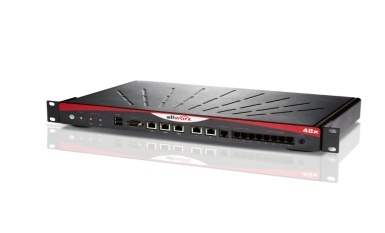 Dual T1 / PRI supporting NFAS Up to 250 users allow for access to higher density environments
Solid state drive (8GB) replaces hard disk provide improved reliability
Larger Conference Bridge options providing enterprise type functionality
7.2 software continued excellence and innovation
Same competitive pricing
The new Product Family
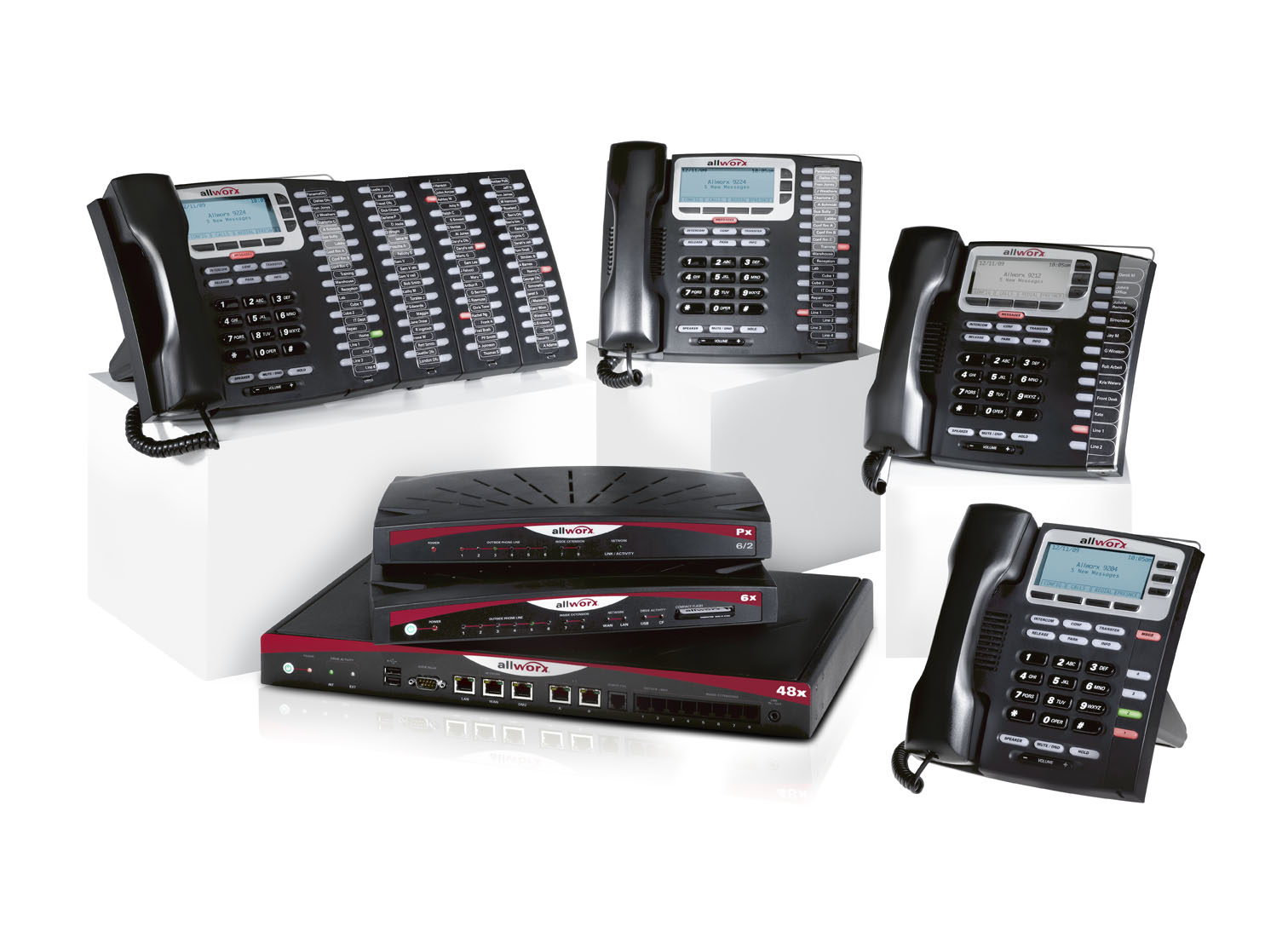 Questions ?